The Puzzle of Life’s Diversity
Change over Time
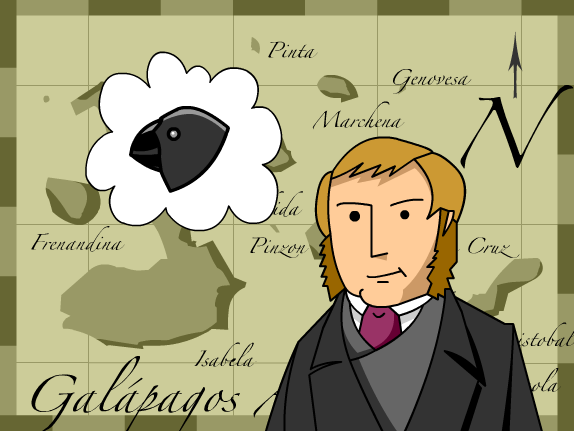 The Theory of Evolution
Change over time (Evolution).
the process by which modern organism have descended from ancient organisms.
Explains the biodiversity of Earth’s life
A scientific theory is an explanation of natural events that is supported by evidence and can be tested with new evidence.
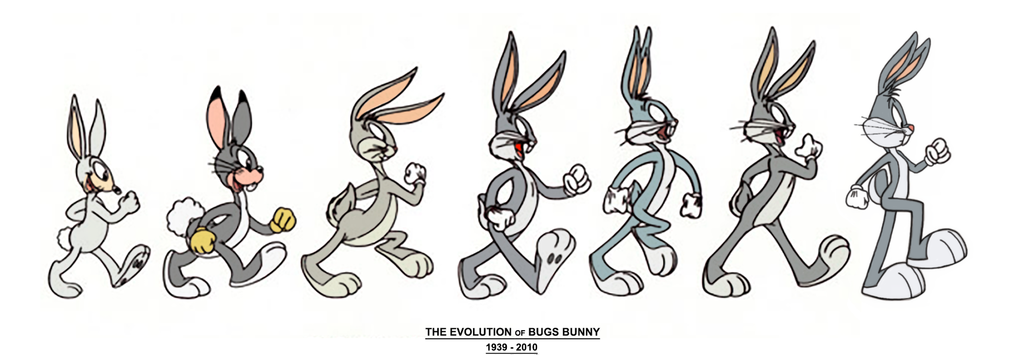 Charles Darwin: Father of Evolution
During the 1830’s, Darwin travelled the world in the HMS Beagle.
Darwin was the ships naturalist (biologist) and collected samples living and fossil from around the world.
Those samples had him questioning… 
“What happened to the species' found in the fossil record?”
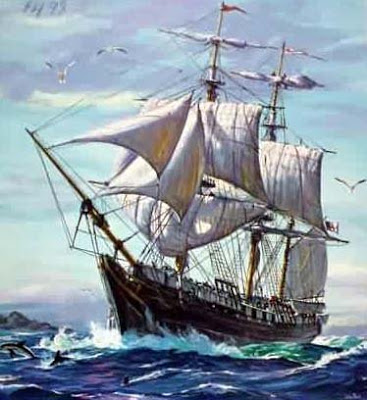 Voyage of the HMS Beagle
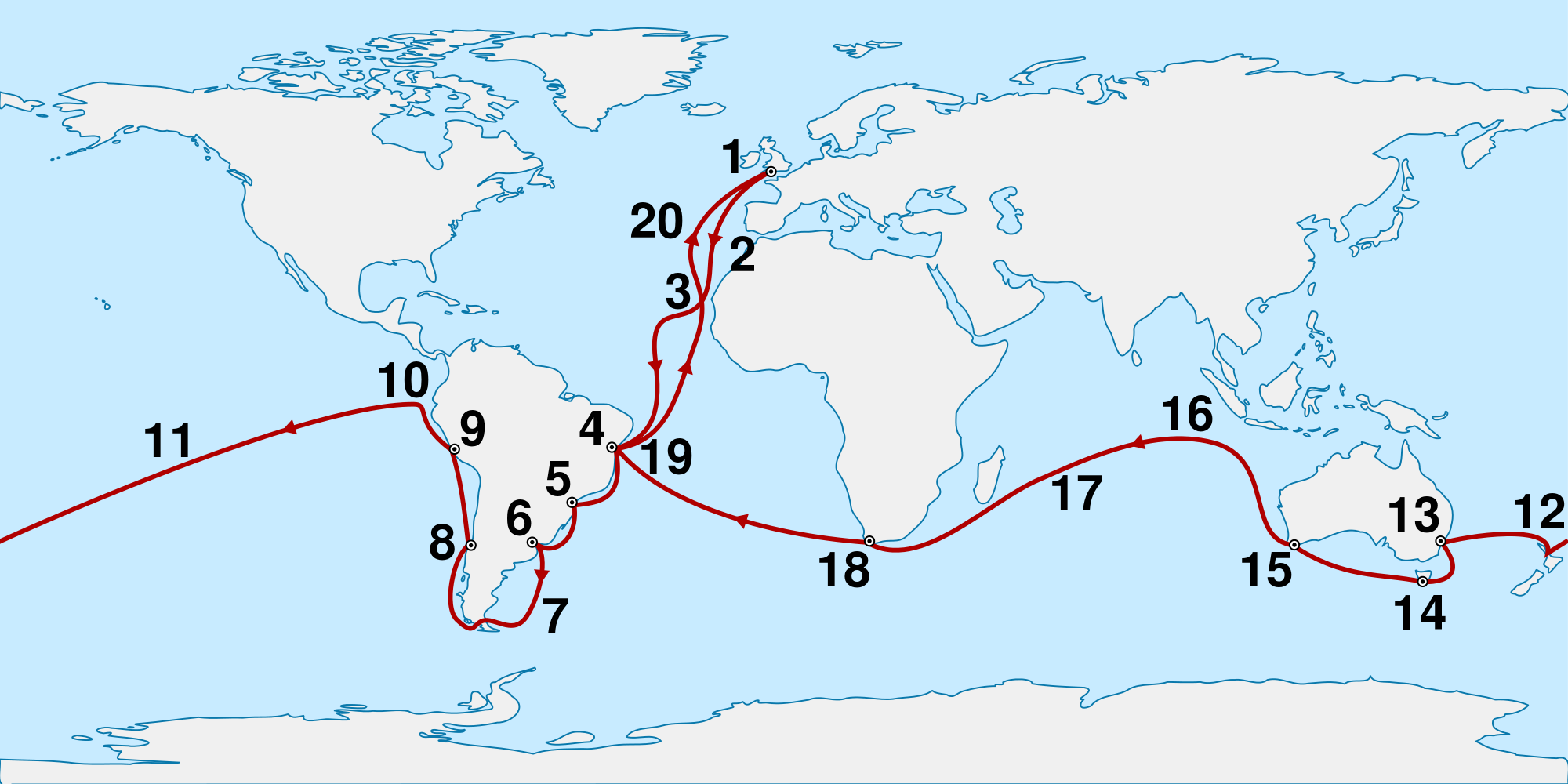 1831 - 1836
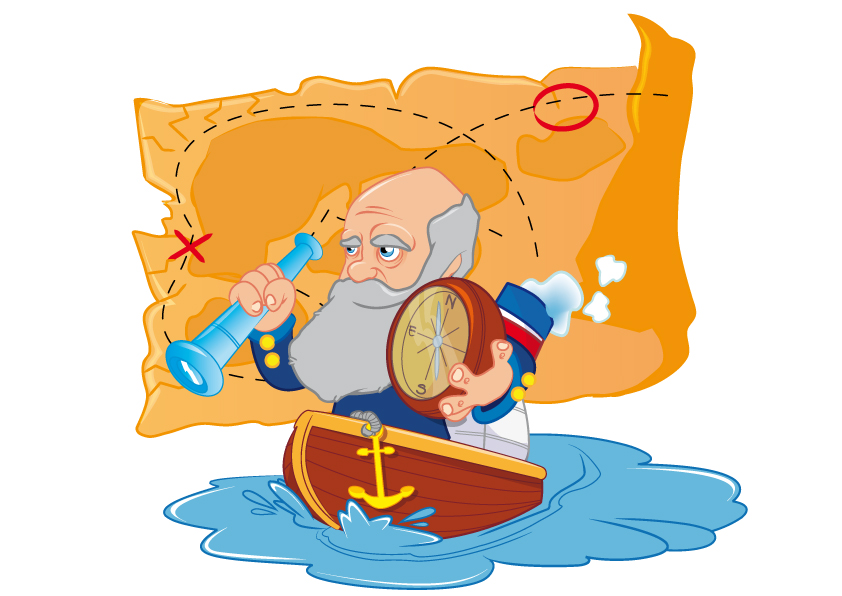 “nothing can be more improving to a young naturalist, than a journey in distant countries.”
The Galapagos Islands
Darwin’s observations on these islands influenced him most during his travels.
Darwin saw that the characteristics of many animals and plants varied noticeably among the different islands.
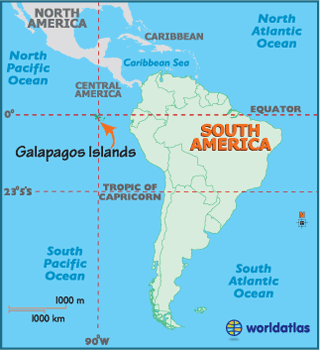 The Galapagos Tortoises
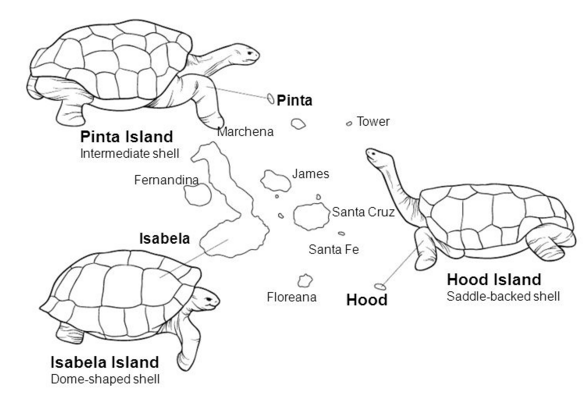 It became clear that plants and animals were very well suited to the environments in which they were found.
The Galapagos Finches
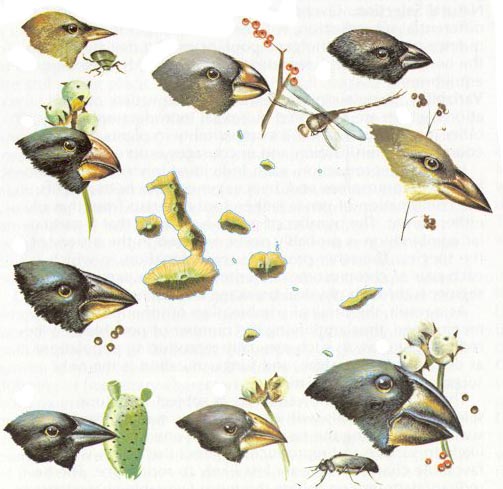 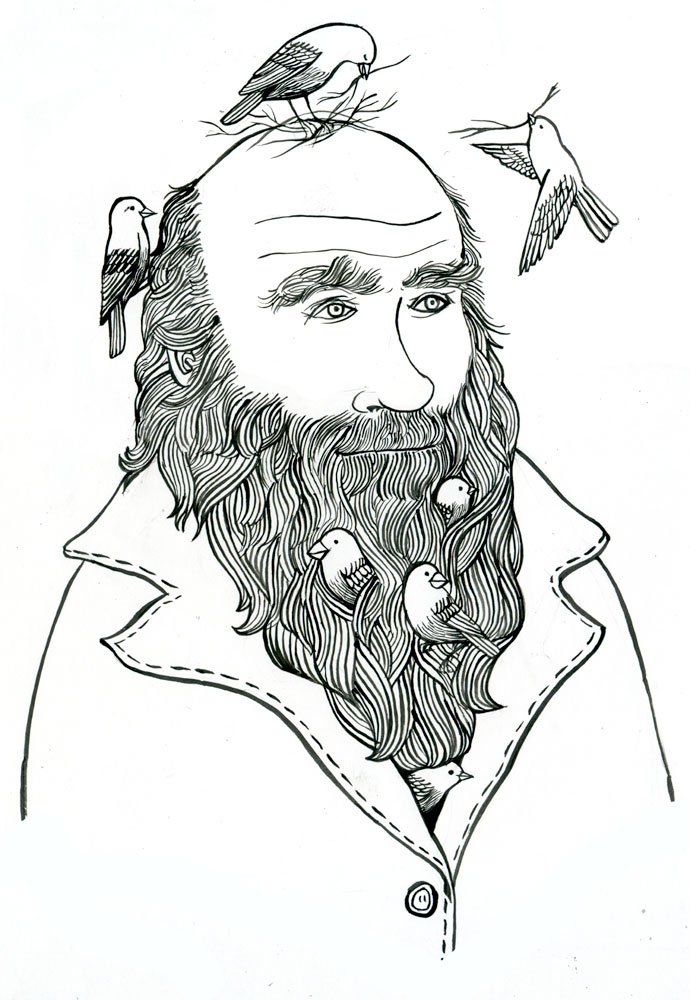 The Galapagos Finches
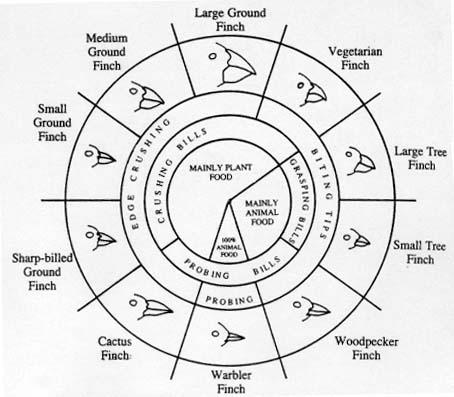 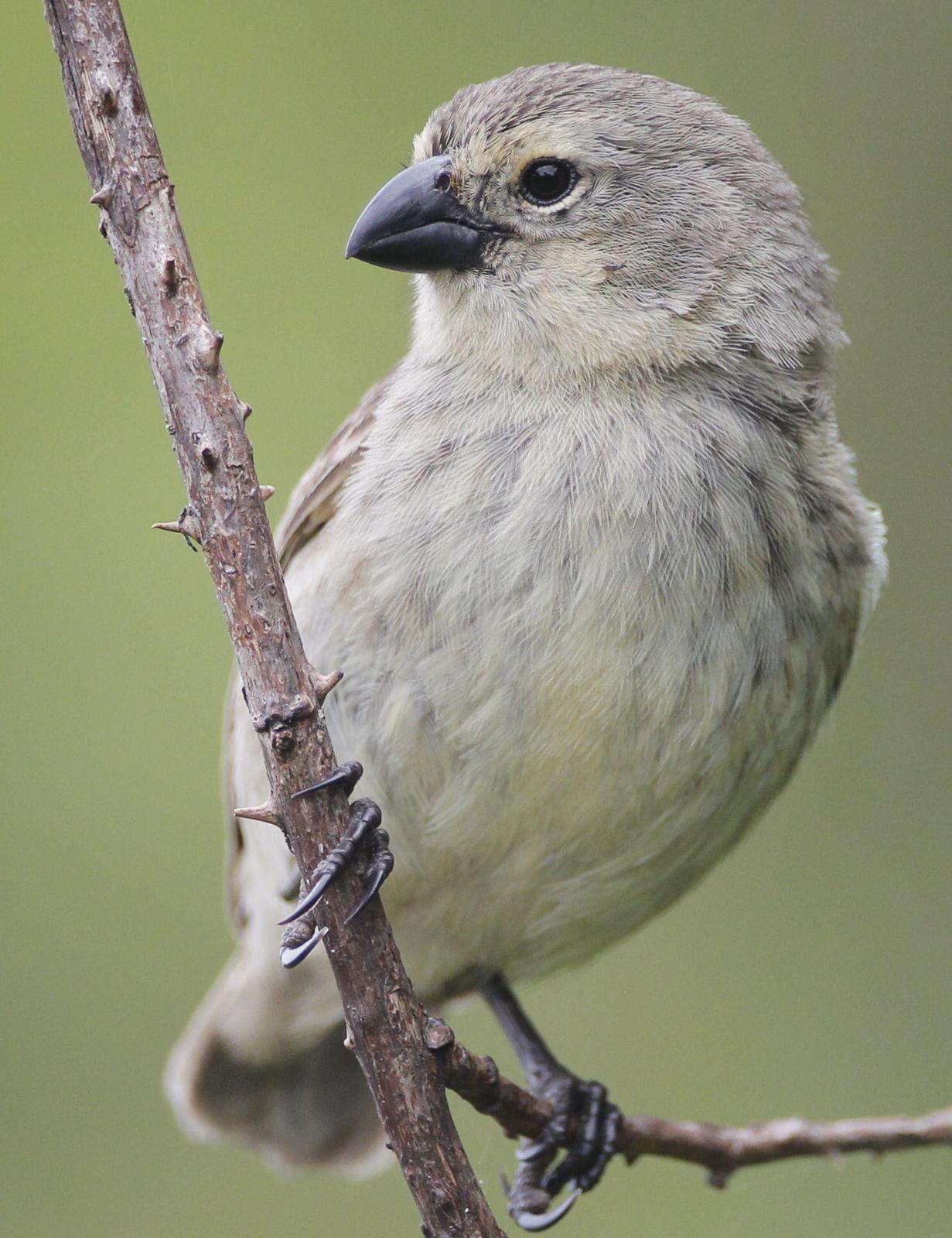 The Galapagos Islands: Final thoughts.
Darwin wondered whether animals on the different islands had once belonged to the same species.
If that were true then, these separate species would have evolved from an original common ancestor having become isolated from one another.
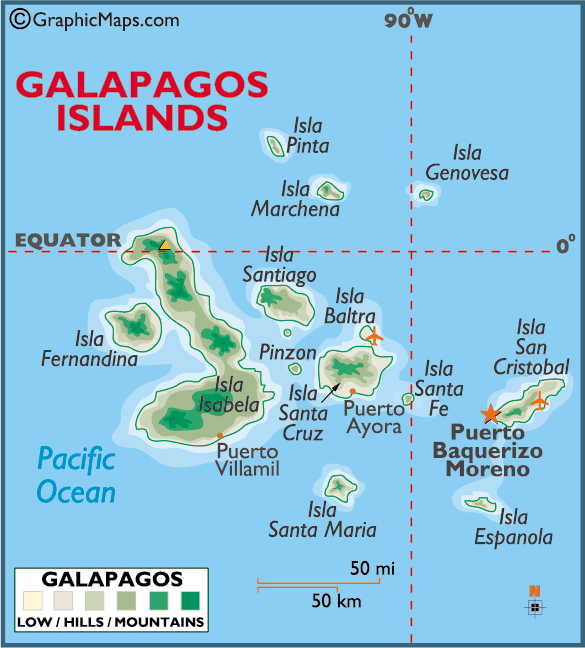 Ideas That Shaped Darwin’s Thinking
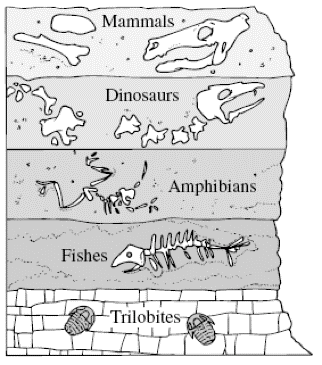 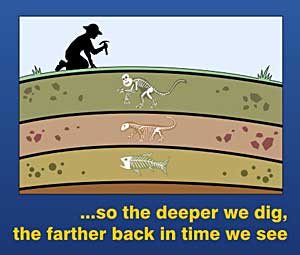 James Hutton and Charles Lyell
Hutton is the father of modern geology and determined Earth is many millions of years old
Lyell proposed that geological features could build up or be torn down over long periods of time.
ALL BASED ON LAYERS FOUND IN ROCK STRUCTURES.
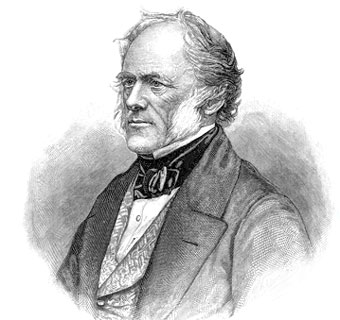 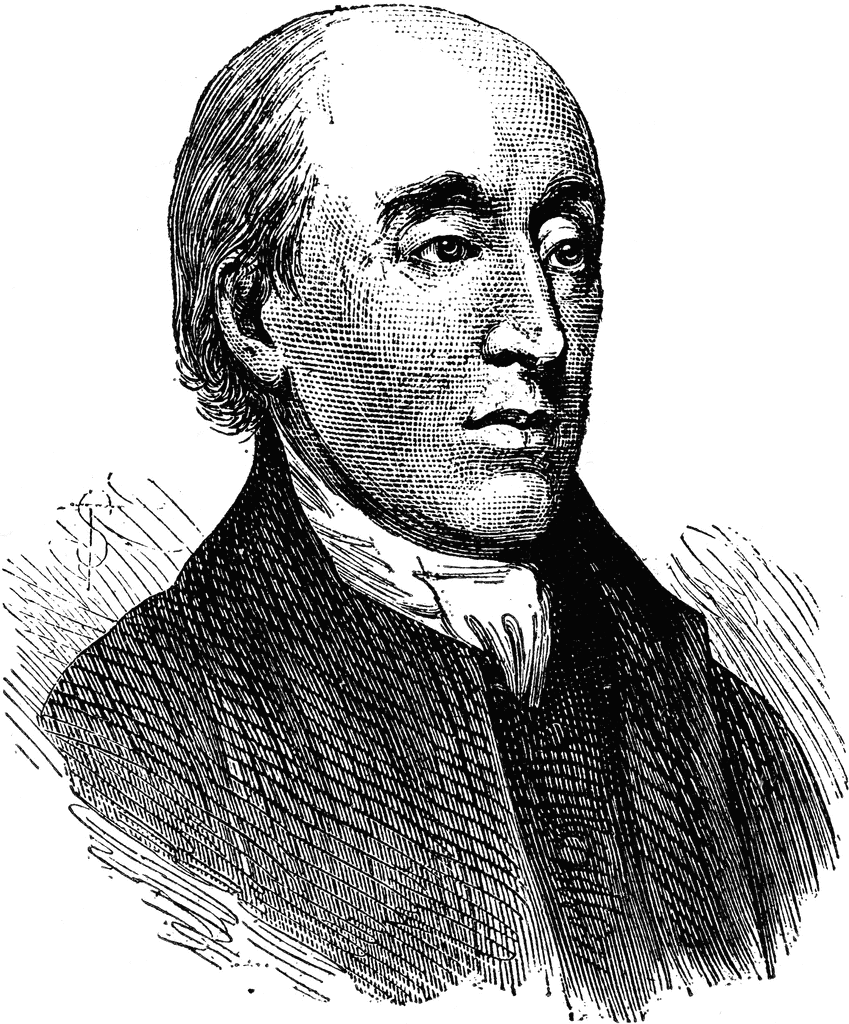 Darwin’s Lessons: TIME
Hutton and Lyell helped scientists recognize that the Earth is many millions of years old, and that it has and is changing.
This helped Darwin realize that life might be changing as well.
Knowing that the Earth was old (in the extreme) convinced Darwin that there had been enough time for life to adapt and change.
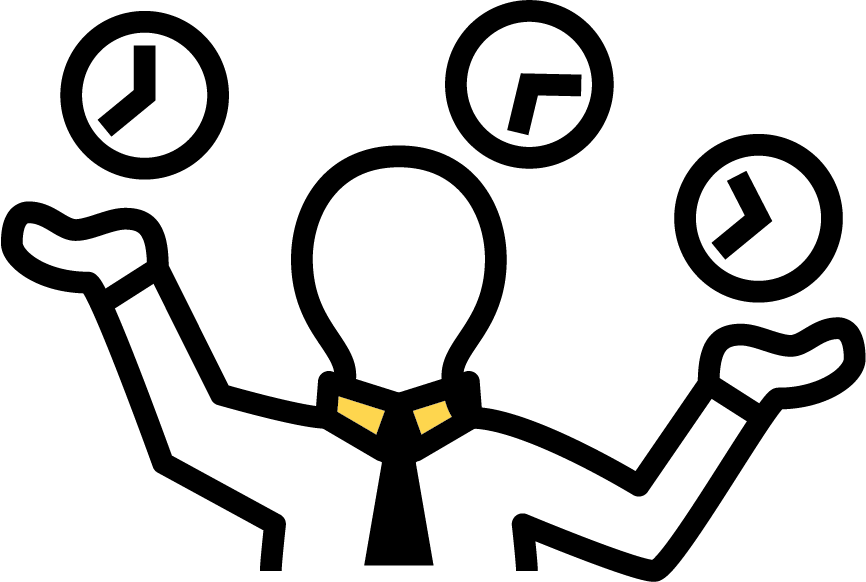 Thomas Malthus
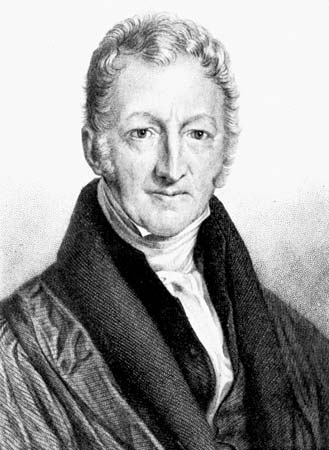 Malthus thought that if the human population (or any population) kept growing, sooner of later there would be insufficient living space and food for everyone.
**This idea leads to the concepts of carrying capacity and limiting factors.**
Darwin’s Lessons: STRUGGLE
Malthus wrote "Essay on the Principle of Population" (1798), which Darwin read and was inspired by. The central theme of Malthus' work was that population growth would always overpower food supply growth, creating perpetual states of hunger, disease, and struggle.
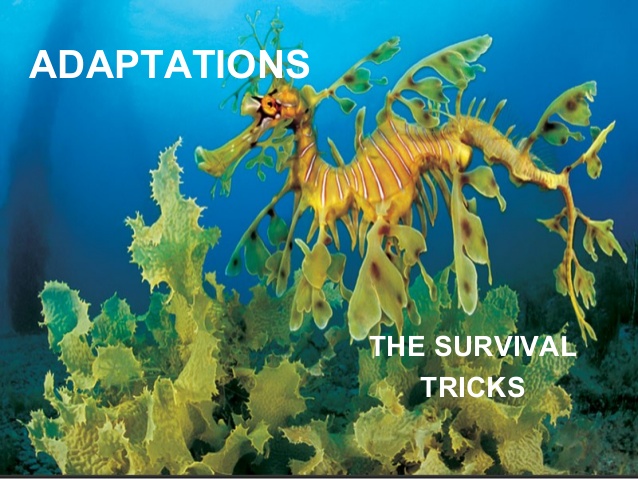 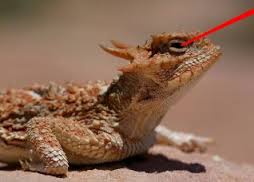 Jean-Baptiste Lamarck
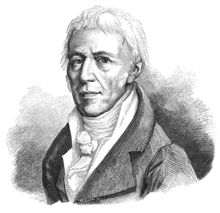 One of the first scientist to recognize that organisms adapt to their environment.
Lamarck proposed the Law of Use and Disuse.
This is the idea that by either using or not using traits a species can control whether or not those traits get passed on to the next generation.
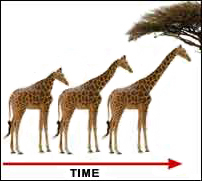 Darwin’s Lessons: ADAPTATION
Scientists now know that some of Lamarck’s ideas, such as his thoughts on giraffe neck elongation, were wrong. THERE IS NO INHERITANCE OF ACQUIRED TRAITS!!!!
His general ideas about change over time and adaptation are correct.
Lamarck observed environmental influence and biological adaptation.
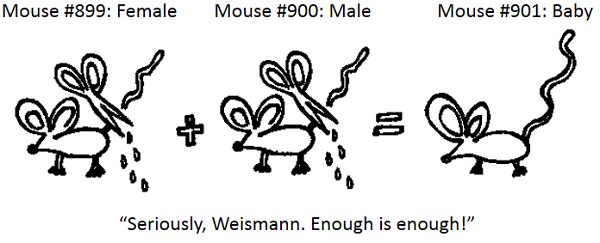 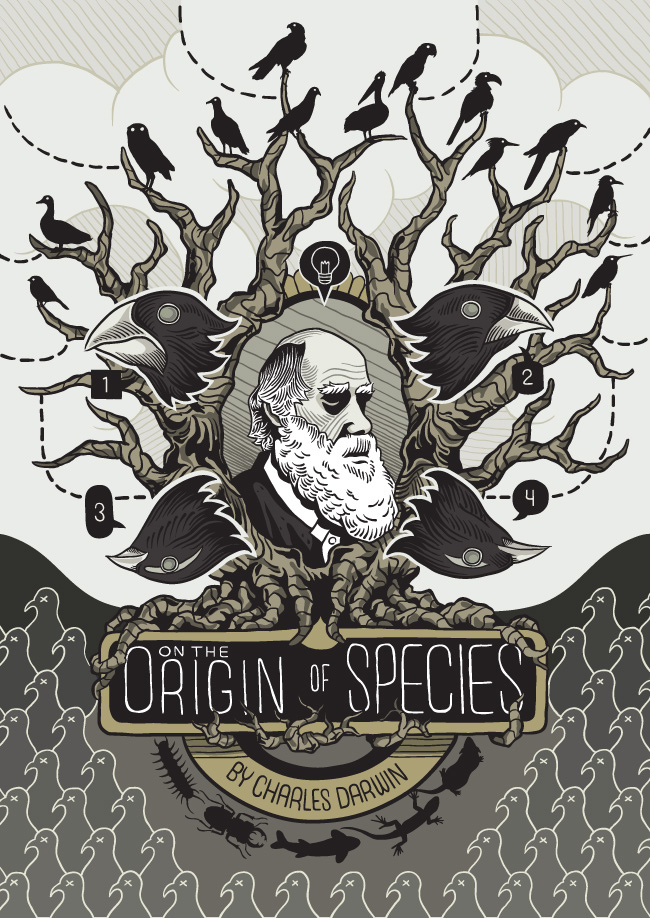 Charles Darwin Presents His Case
On the Origin of Species, 1859
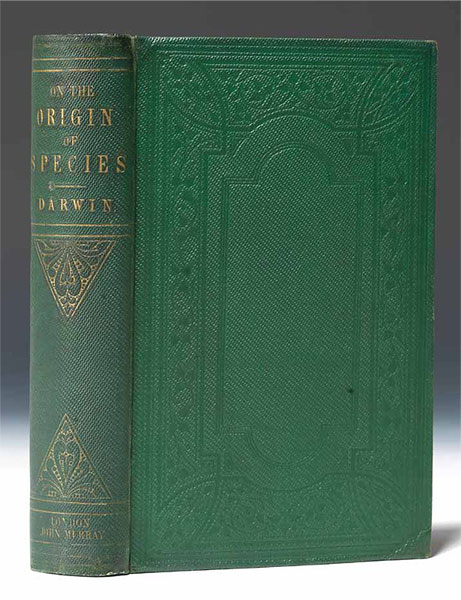 A race to ensure credit.
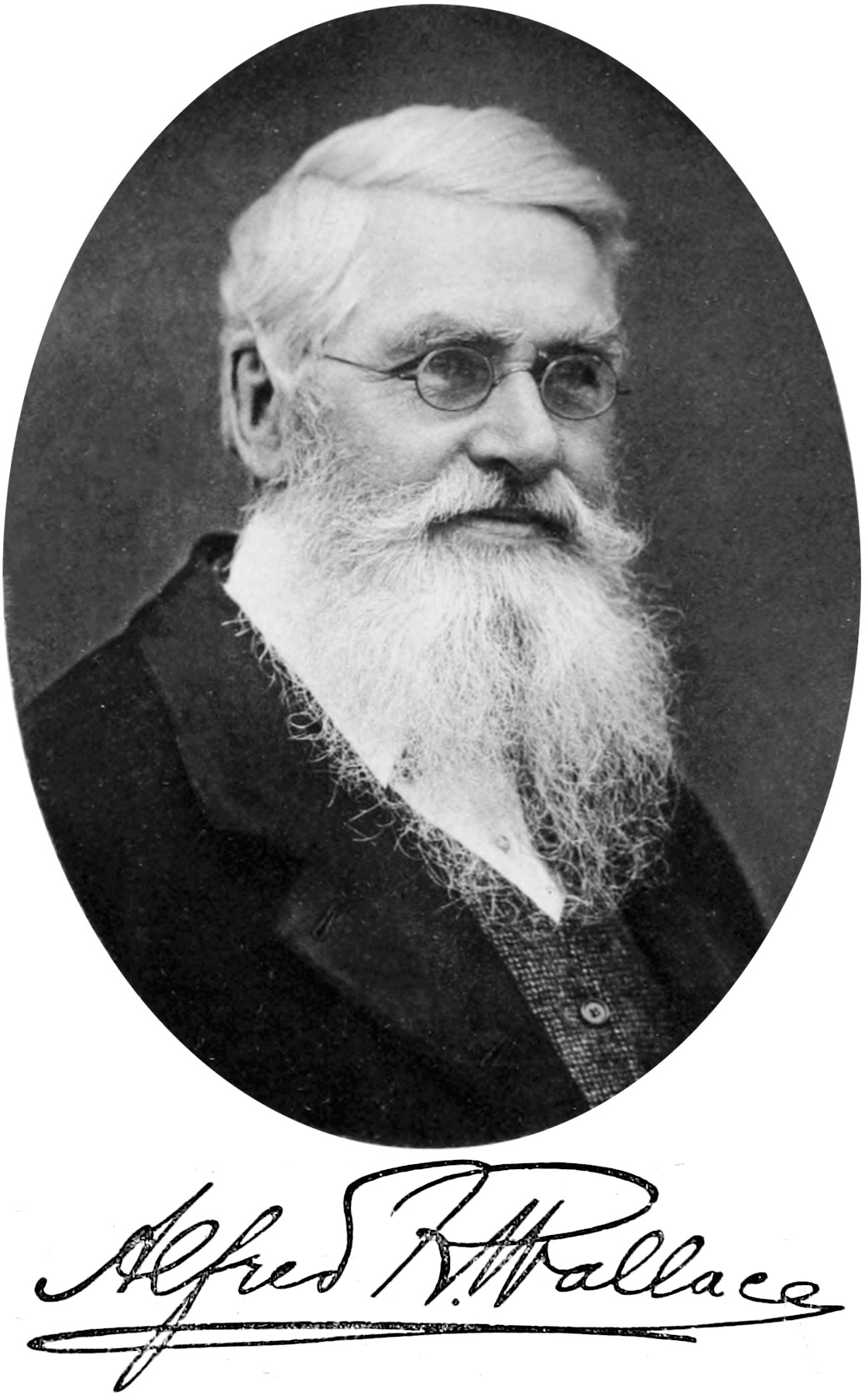 Charles Darwin was very hesitant to publish his ideas and present them to the world.
He knew that his ideas would not be well received by non-academics.
Alfred Russell Wallace, a peer of Darwin's’, had arrived at the same conclusions.
Information was leaked to Darwin that Wallace was going to publish first.
Darwin Published!
In 1859, Charles Darwin’s On the Origin of Species was released to the public.
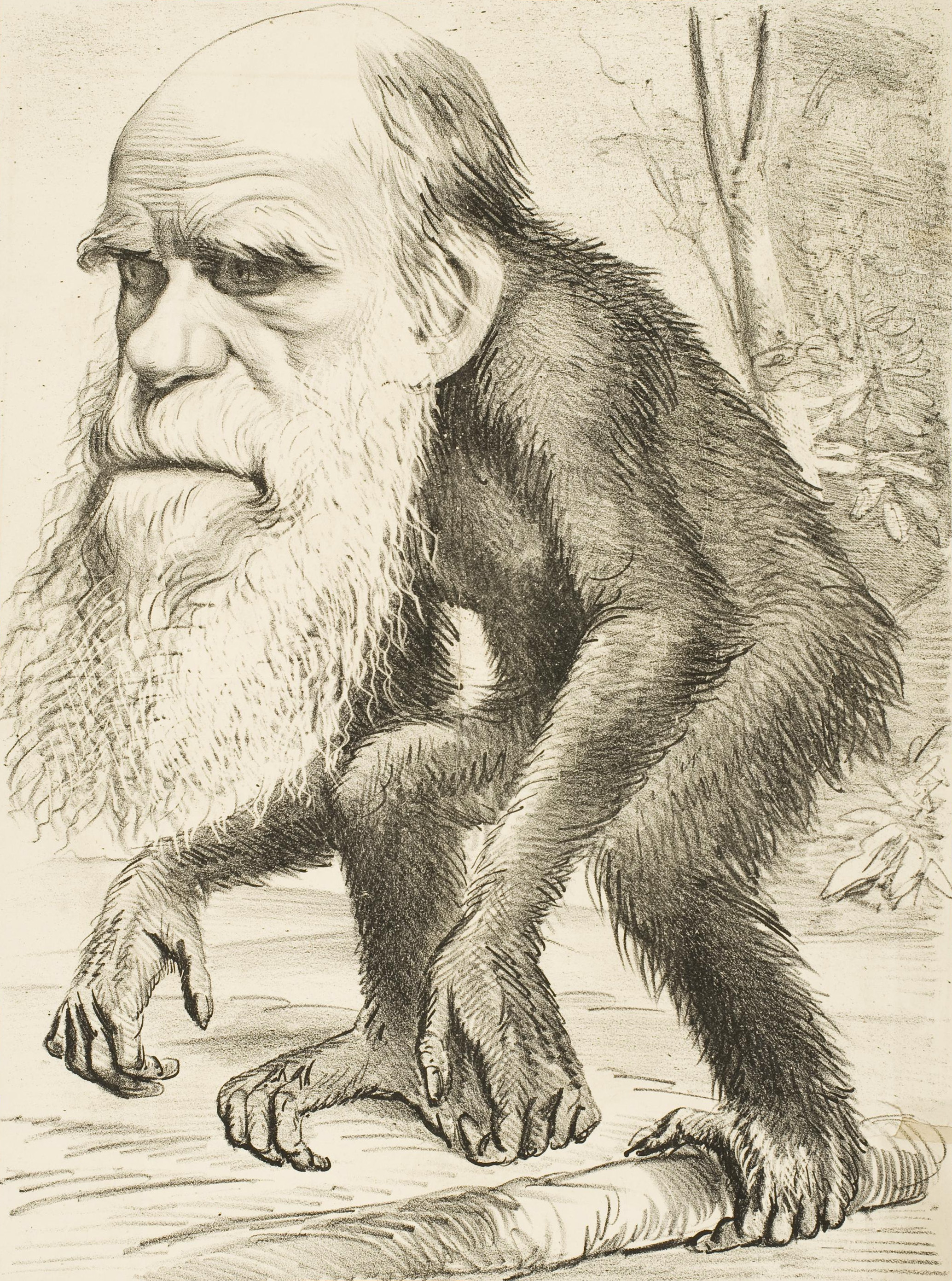 His bushy eyebrows, bald head, deep-set eyes, short nose and long beard made Darwin a favorite target for cartoonists.
The Hornet published this image in 1871, stating that Darwin believed that man descended from some kind of monkey and not from Adam & Eve. 
It should be noted that Darwin never postulated about the origin of man in 1859…just change over time.
Darwin’s Theory of Change over Time
Darwin’s theory was based on artificial selection.
Artificial Selection: nature provides variations and humans select those variations that they found most useful.
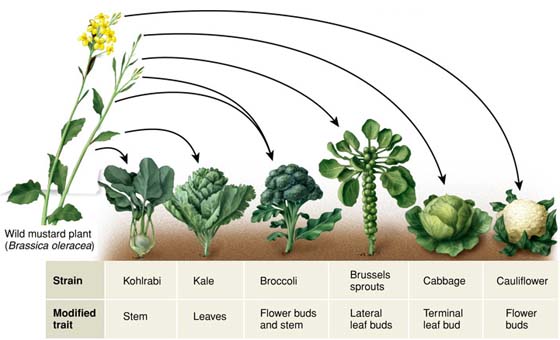 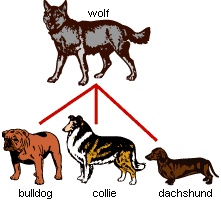 A simple and well understood farming practice
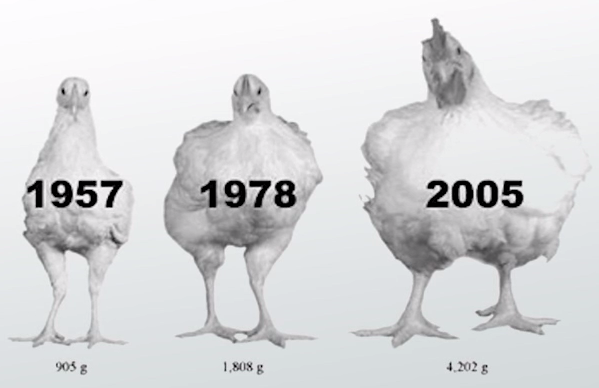 Darwin thought that a process which would allow for adaptations to occur naturally could be would be very similar to artificial selection.
He called it, NATURAL SELECTION.
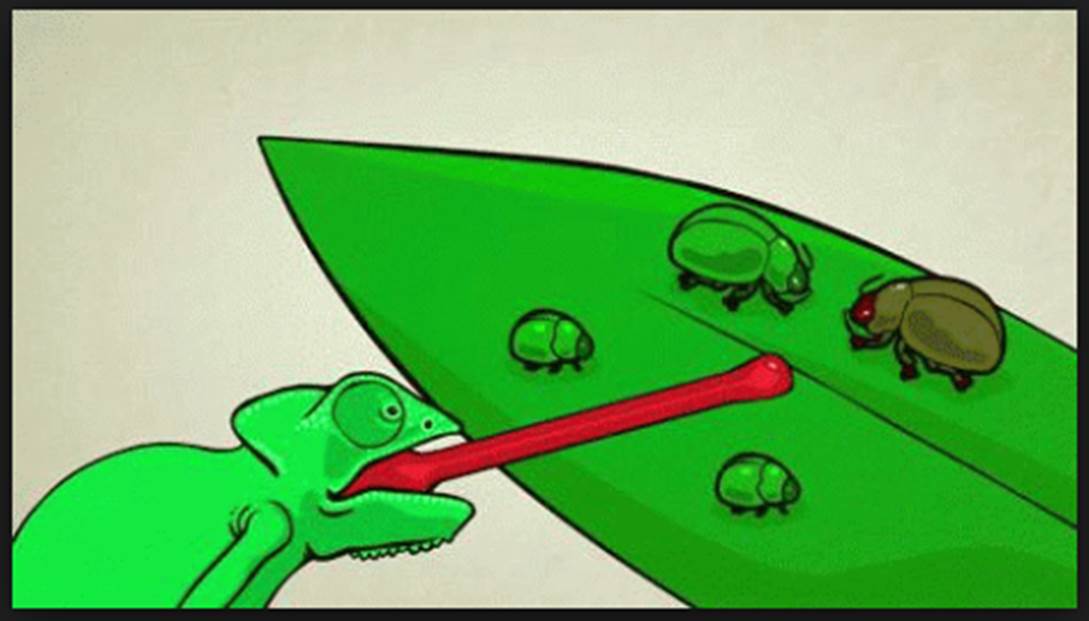 Darwin’s Theory
Let’s sum up Natural Selection in four easy steps
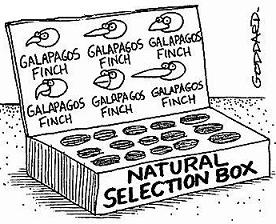 Individuals within a species differ, and those differences can be passed on to offspring.
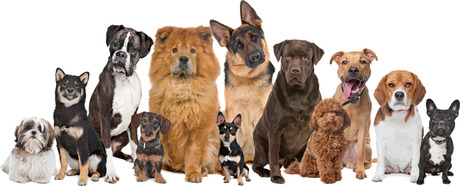 More offspring are produced than can survive and reproduce.
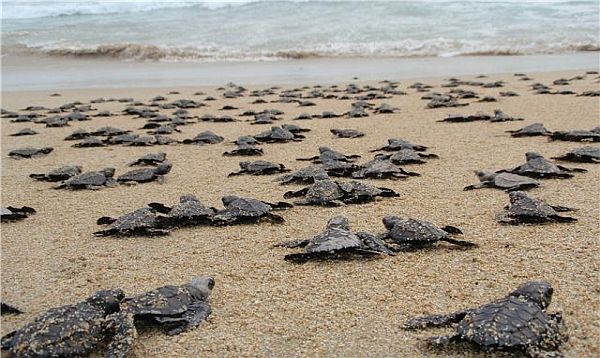 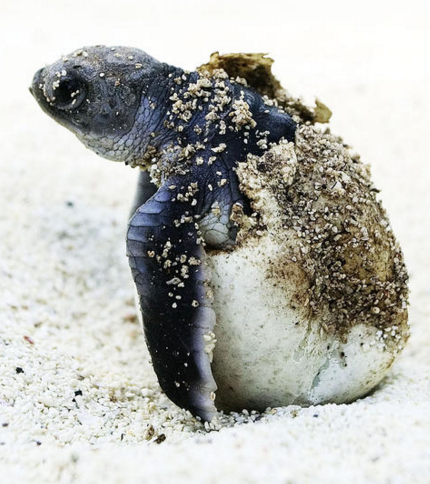 There is competition for limited resources, or a struggle for existence.
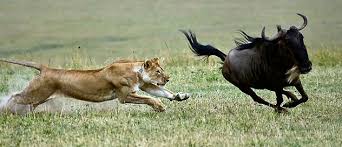 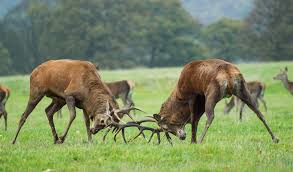 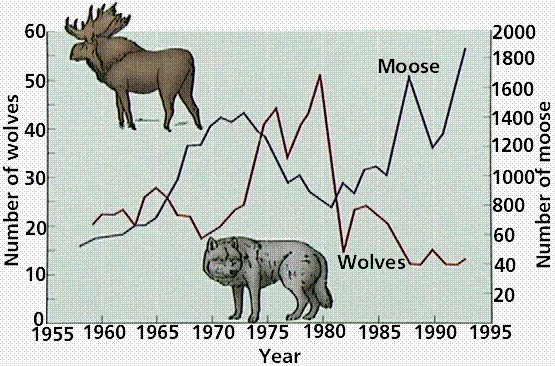 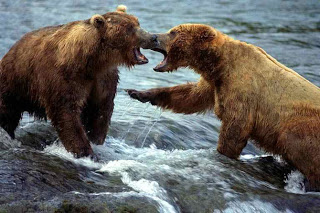 Individuals best suited to their environment survive and reproduce.  Those that are not as well suited…don’t survive.
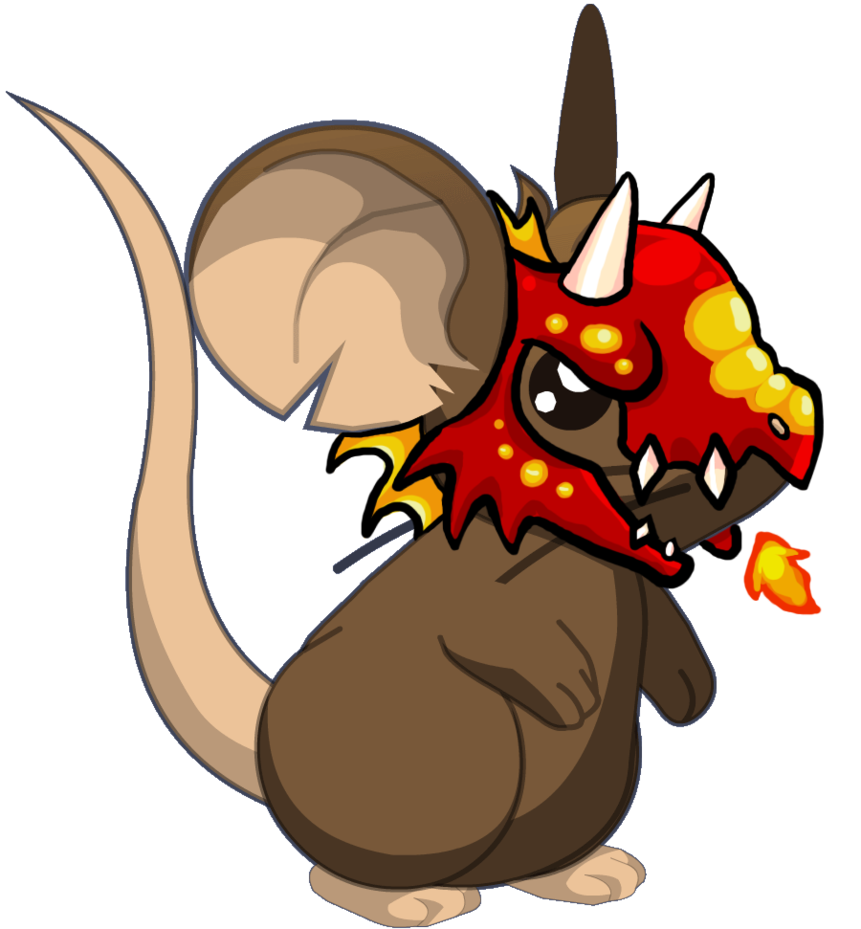 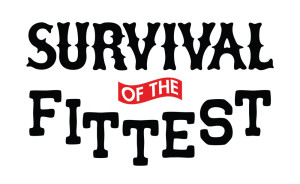 Common Mouse
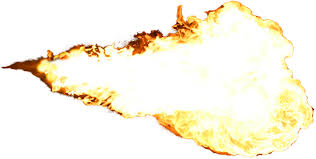 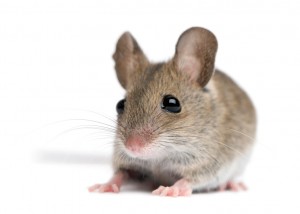 Dragon Mouse
What made Homo sapiens so “fit”?
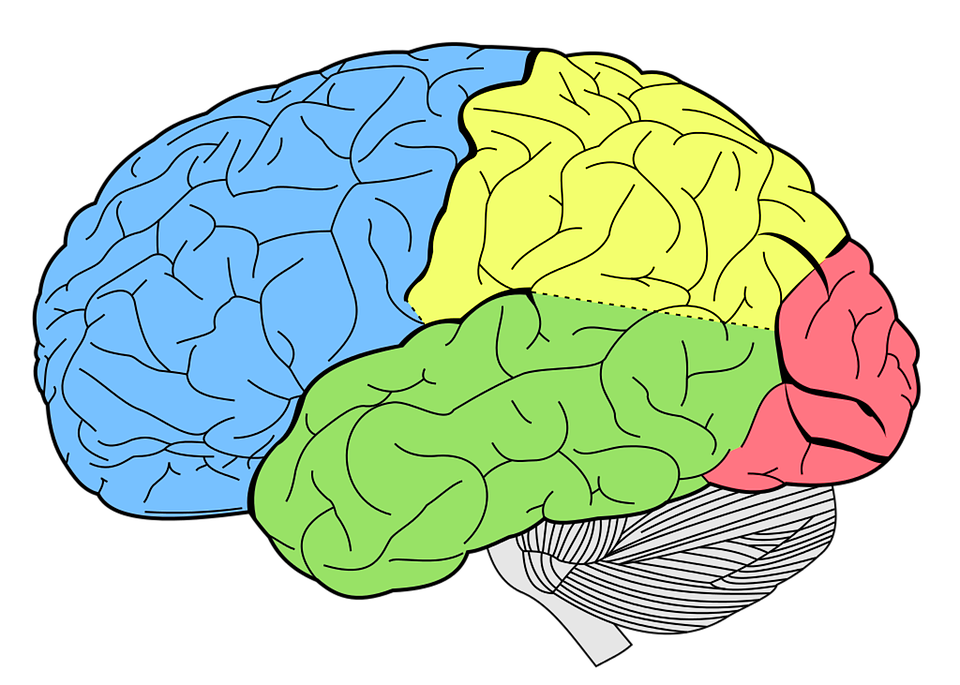 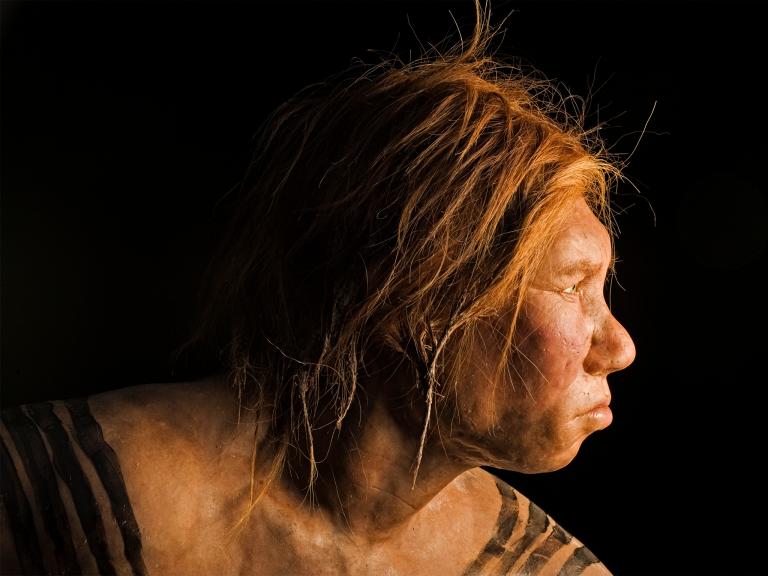 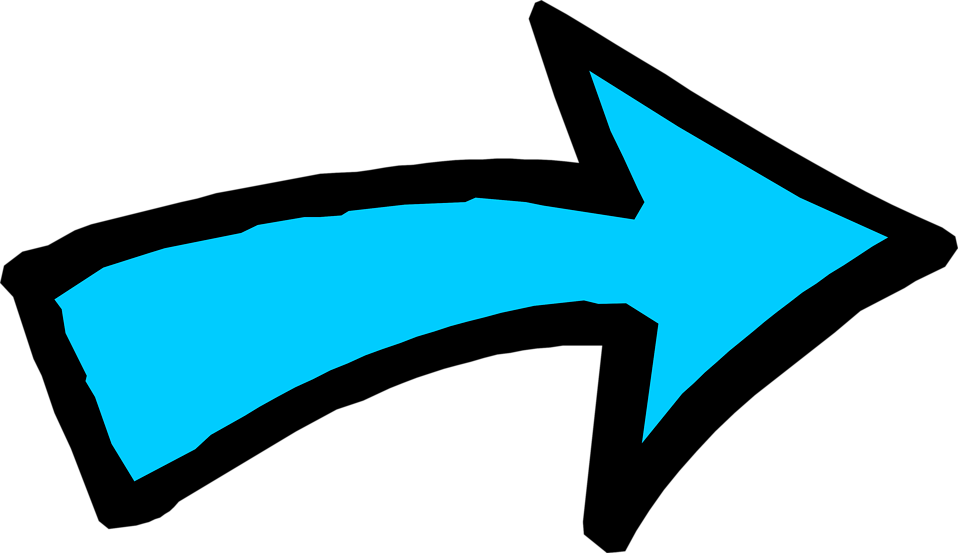 Maybe Not?
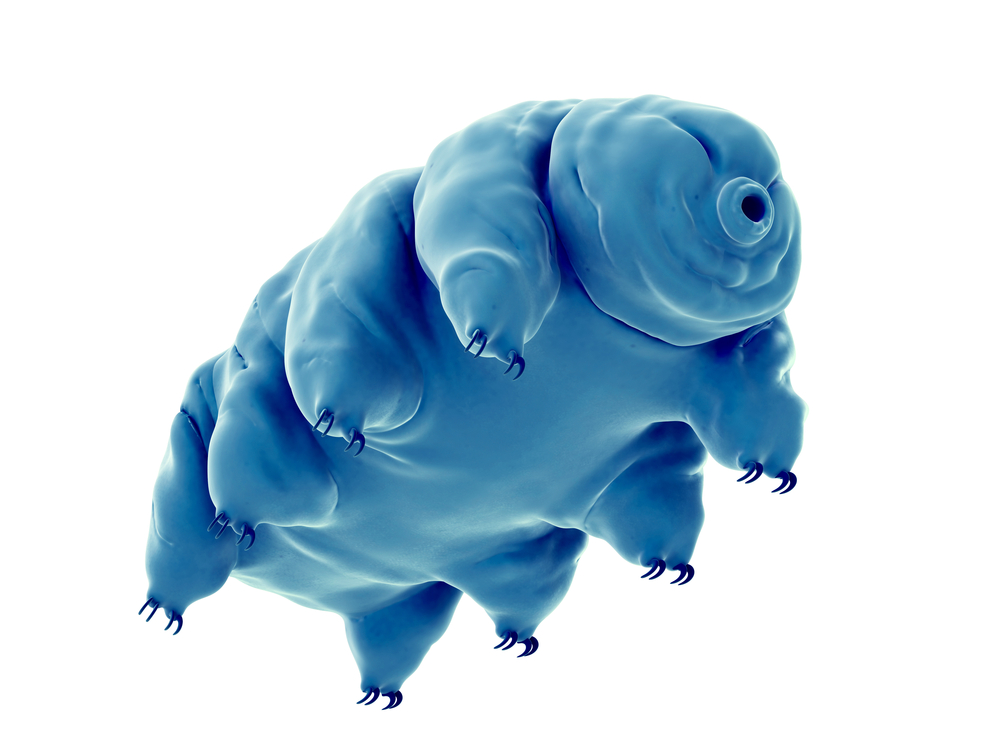 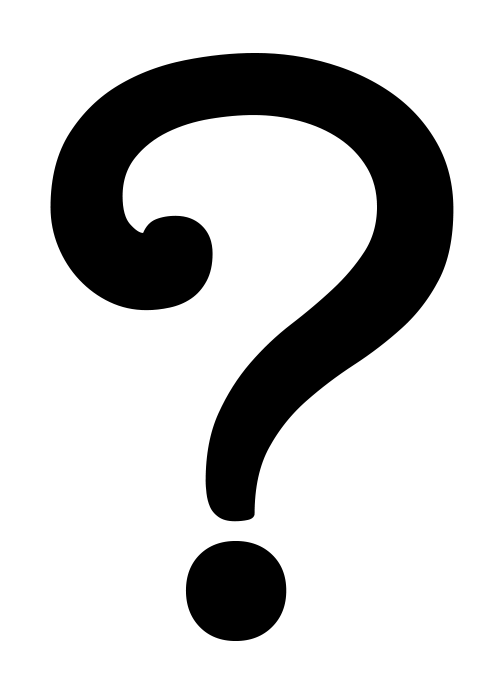 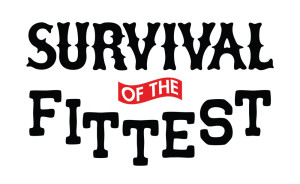 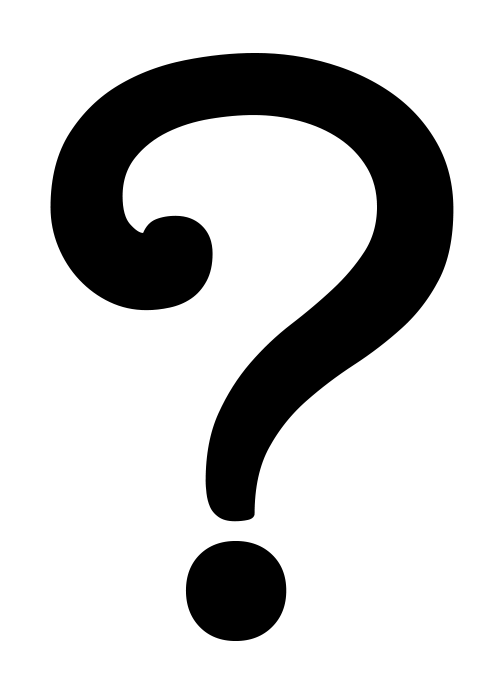 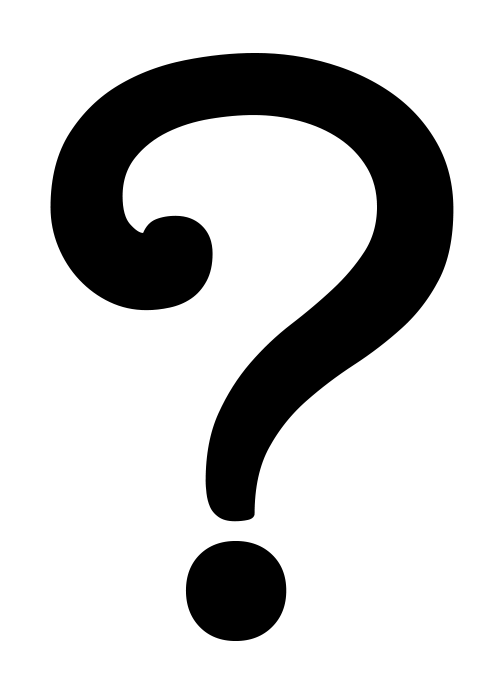